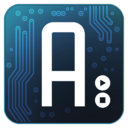 Arduino入門
２０１０年度仰木研究会
電子教材開発プロジェクト
Horiuchi* Oguri* Ueda* Tani* Eto*
Arduinoとは？
簡単な入出力を備えた基盤

Processing言語を実装した開発環境

オープン（ソース and ハードウェア)
Fig1. Arduino
Homepage : http://www.arduino.cc/
開発環境 : Arduino
Javaアプリケーション

フリーソフト
Fig2. Arduino Software 実行画面
Download : http://arduino.cc/en/Main/Software
Hardware
マイクロコントローラ

用途に応じた多様な基盤
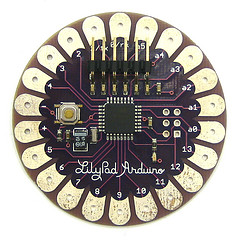 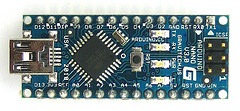 Fig3. Arduino Hardware
Hardware : http://arduino.cc/en/Main/Hardware
入門：arduinoをインストールしよう(Windows編)
①　http://www.arduino.cc/ へアクセス！

② 「Download」　をクリック

③ Download　にある Windows をクリック











④解凍してから好きなところ（通常は「C:￥Program Files」フォルダの中）に移動
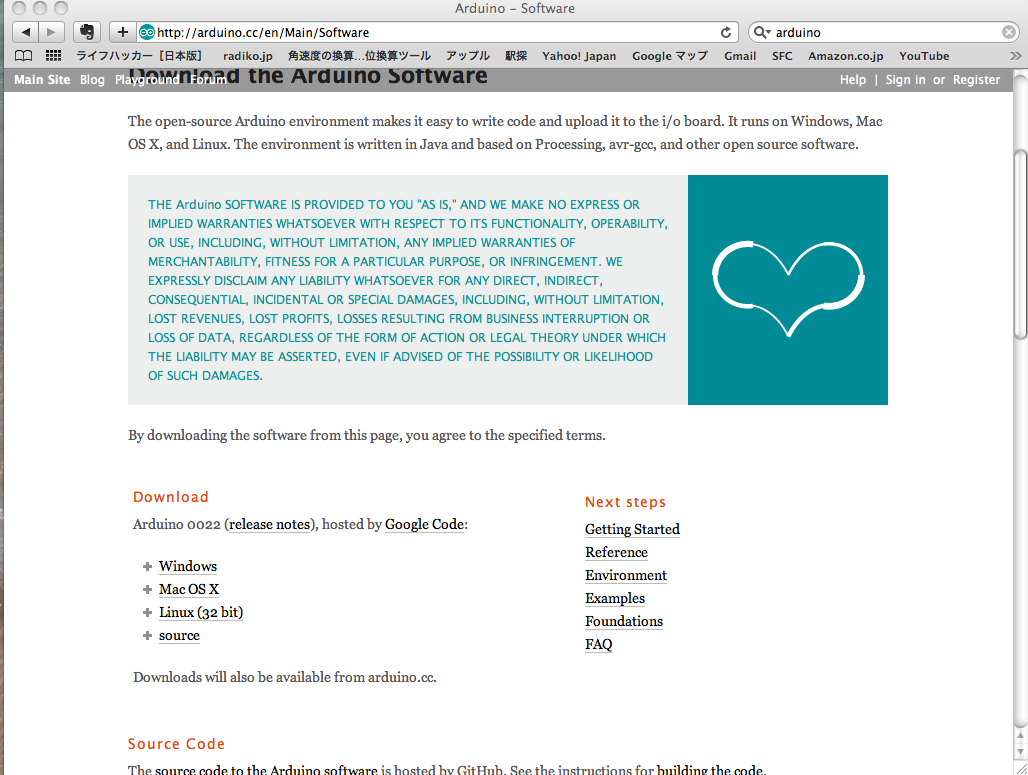 ここをクリック
入門　arduinoをインストールしよう(Windows編)
⑤ arduino とパソコンを USB ケーブルでつなぐと「新しいハードウェアが見つかりました」
　　というウィンドウが現れるので、「ドライバ、ソフトウェアを検索してインストールします（推奨）」
　　を選択し、案内に沿ってインストールする。

　注：エラーが出たときはダウンロードしたarduinoフォルダの中に「drivers」フォルダがあるので、
　　　 そのフォルダから検索できるように変更する。

⑥ 「スタート」→「コントロールパネル」→「ハードウェアとサウンド」→「デバイス マネージャー」の
　　「ポート（COMとLPT）」→「USB Serial Port (COM●)」を見る。（COM●を覚えておく）
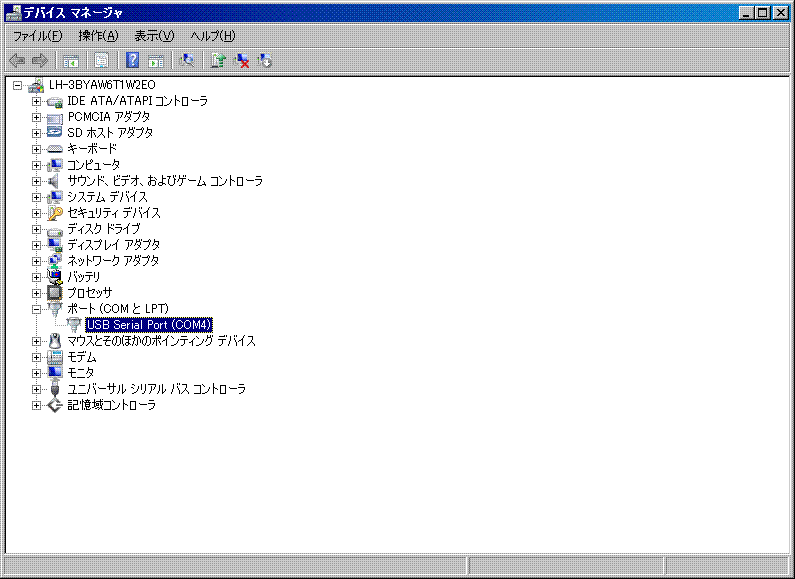 入門　arduinoをインストールしよう(Windows編)
⑦arduino とパソコンをUSBケーブルでつないでarduinoソフトウェアを起動する。

⑧「Tool」メニューから「Board」を開き、「arduino Duemilanove or Nano w/Atmega328」を選択。
     同じく「Tool」メニューから「Serial Port」を開き⑥で調べた「COM●」を選択。
　 これにより、パソコンとarduinoが接続された。
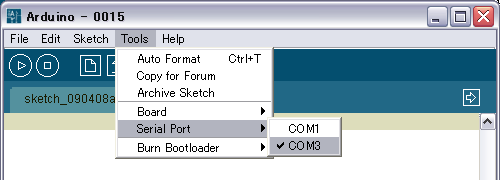 入門　arduinoをインストールしよう(Mac編)
①　http://www.arduino.cc/ へアクセス！

② 「Download」　をクリック

③ Download　にある 「Mac OS X」 をクリックしてダウンロード（時間かかります）












④解凍してから好きなところ（通常は「アプリケーション」フォルダの中）に移動
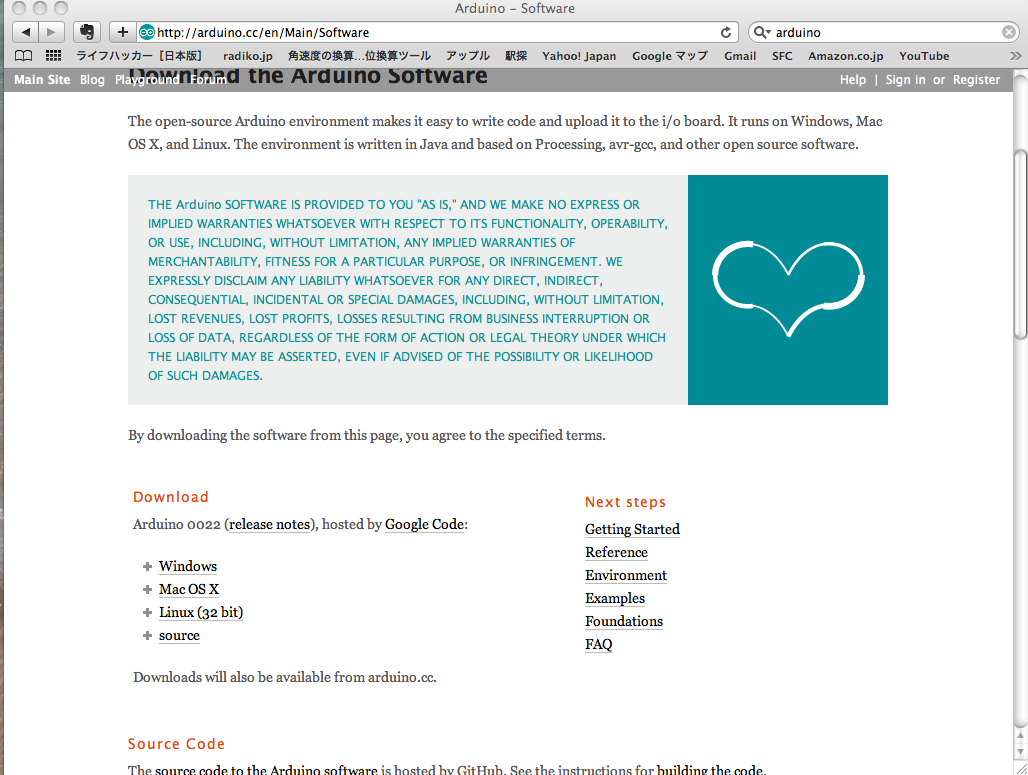 ここをクリック
入門　arduinoをインストールしよう(Mac編)
⑤ ダウンロードした「arduino.dmp」フォルダの中の「FTDIUSBSerialDriver_x_x_x.dmg」
     ファイルをダブルクリックする。（xは数字になっている）

⑥そのあとは画面の説明にしたがってドライバをインストールしていきます。

⑦arduino とパソコンをUSBケーブルでつないでarduinoソフトウェアを起動する。

⑧「Tool」メニューから「Board」を開き、「arduino Duemilanove or Nano w/Atmega328」を選択。
     同じく「Tool」メニューから「Serial Port」を開き、「/dev/cu.usbserial-」で始まる項目を選択。
　 これにより、パソコンとarduinoが接続された。
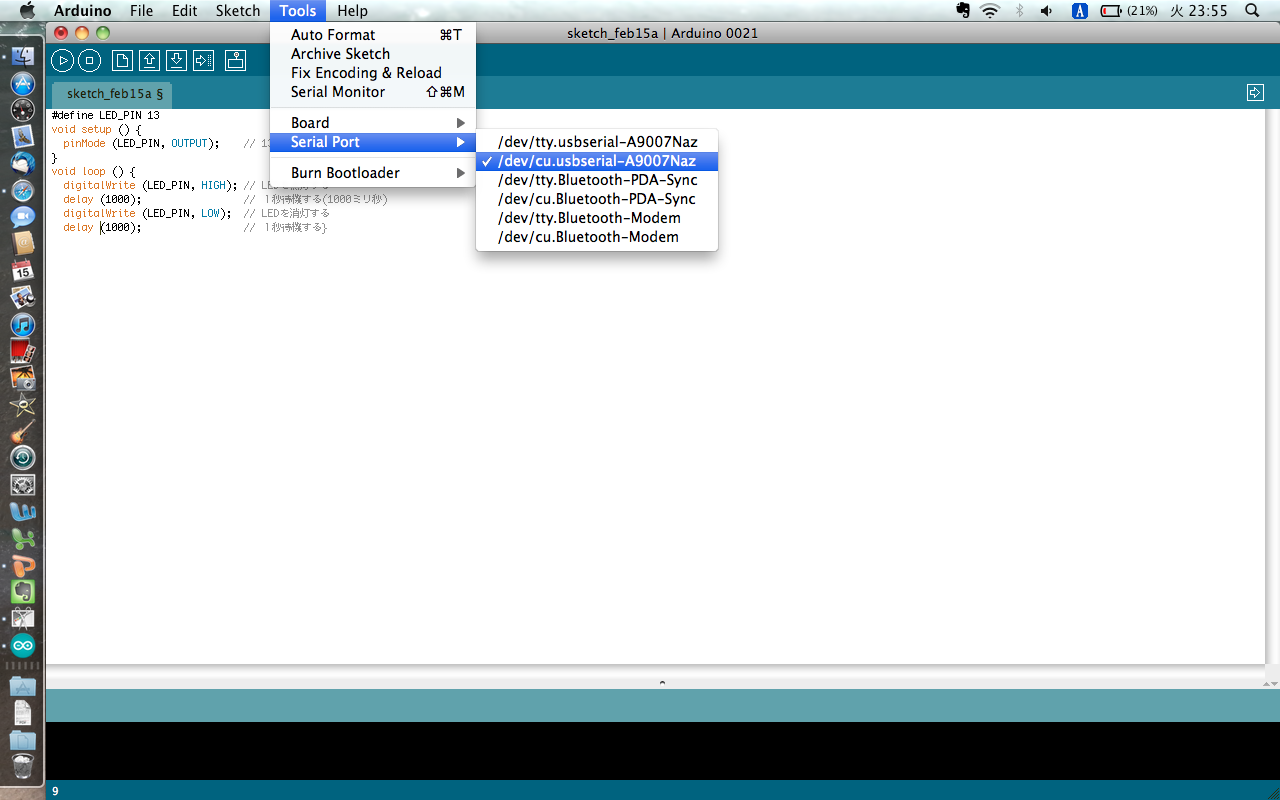 入門　LEDを光らせる
Arduino Softwareでプログラミング

サンプルソースコード

まずは基本的なLEDを光らせてみよう
入門　LEDを光らせる
① LEDライトには２つの線がありますが、長いほう（アノードという）を
　　arduino の 13番ピンに挿し込み、短いほう（カソードという）を隣のGNDに挿し込む。
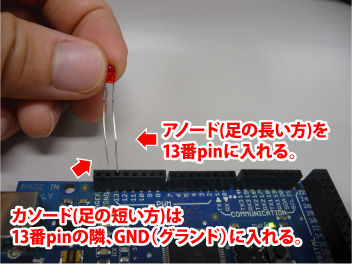 入門　LEDを光らせる
② arduino とパソコンを USB ケーブルでつなぐ。

③ arduonoソフトを起動させて、以下のプログラムを書き込む
#define LED_PIN 13 

void setup () {    
	pinMode (LED_PIN, OUTPUT);    	 // 13番ピンをデジタル出力に設定する
}

 void loop () {    
	digitalWrite (LED_PIN, HIGH); 	 // LEDを点灯する    
	delay (1000);                 			 // １秒待機する(1000ミリ秒) 
	digitalWrite (LED_PIN, LOW); 	  	// LEDを消灯する   
	 delay (1000); 			                 	// １秒待機する
}
入門　LEDを光らせる
④ 図のように左上の三角ボタン「verify」を押して、下に「Done compiling」が表示されたら
　　プラグラムに問題なし。他の文字が出たらどこかプログラムが間違っている。
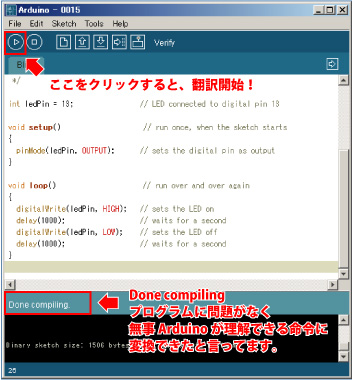 入門　LEDを光らせる
⑤ 図のように上の「upload」ボタンを押してarduino にプログラムを送信。
　　「Done uploading」が表示されたら LEDが光り始める。
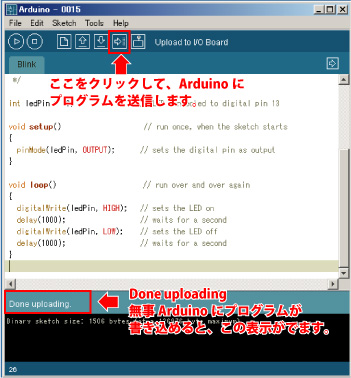 注：「Done uploading」が表示されなかった場合、「Tool」の「Board」か「Serial Port」
　　が間違っている可能性がある。
コードの解説
定義する場所
この場合１３番ピンを「LED_PIN」 という名に定義
#define LED_PIN 13 

void setup () {    
	pinMode (LED_PIN, OUTPUT);    
}

 void loop () {    
	digitalWrite (LED_PIN, HIGH); 	
	delay (1000);                 		
	digitalWrite (LED_PIN, LOW); 	
	 delay (1000); 			
}
初期化情報を書き込む
最初に1度だけ読み込まれる情報
情報をずっと繰り返し続ける場所

この場合

LEDライトを付ける
　　
１秒待つ
　　
LEDライトを消す
　　
１秒待つ
これを繰り返す
加速度を計測しよう
Arduinoのそれぞれにピンを挿していこう
ANALOG IN 1
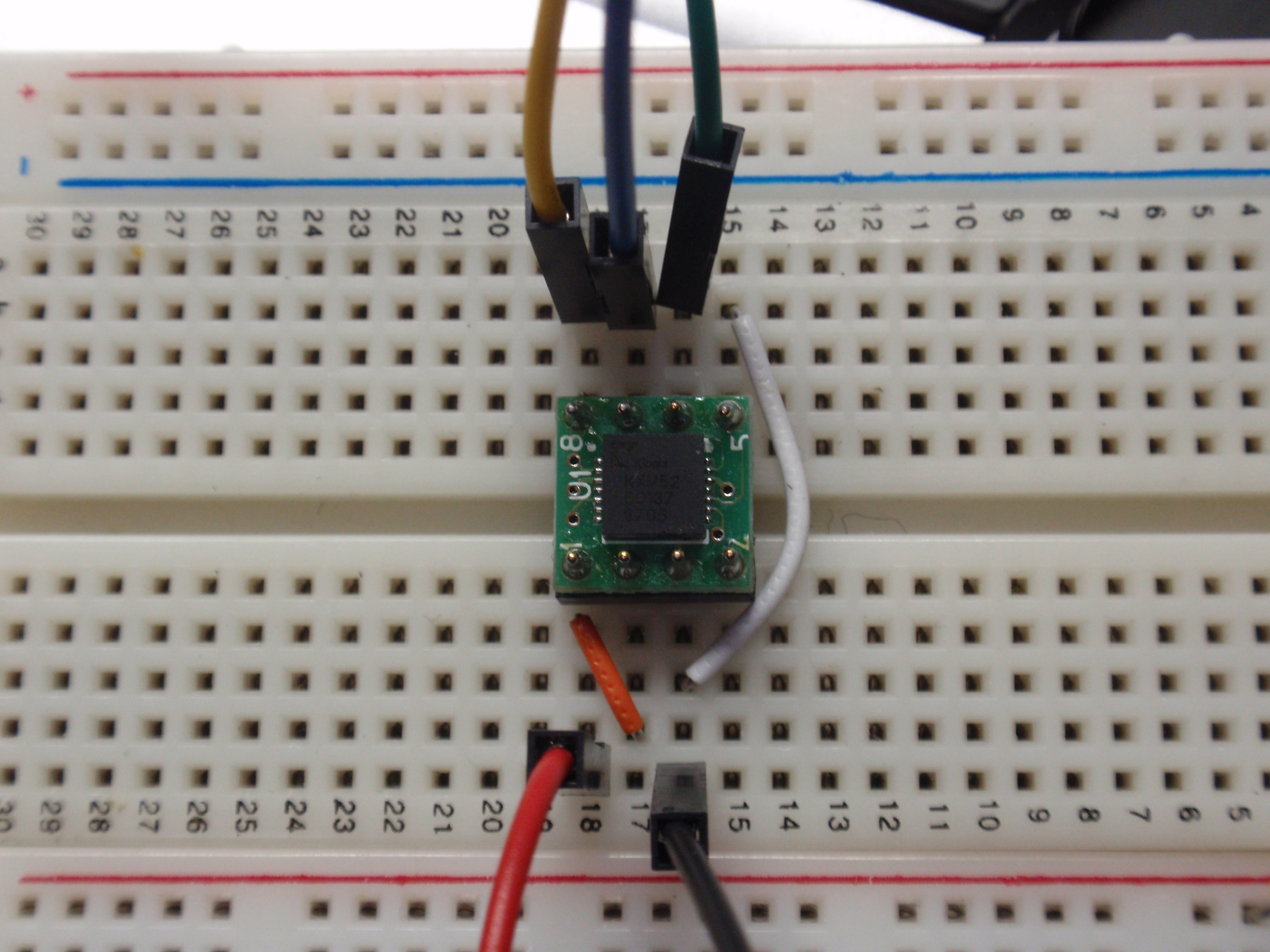 ANALOG IN 2
ANALOG IN 0
⑧
⑤
①
④
5V
GND
加速度を計測しよう
int AccX;


void setup(){
  Serial.begin(9600);
}

void loop(){
  AccX = analogRead(0);

  Serial.print("AccX=");
  Serial.print(AccX);
  Serial.print("\t");

  delay(1000); 
}
int型に宣言する
通信のデータ転送レートを指定
「０」番ピンから得られた値をAccXとする

Serial.printは文字を表示させる。
Serial.print(“◯◯◯”);はそのまま
「◯◯◯」で表示される。
Serial.print(AccX);のように””がないと、
定義した値が表示される。
(“/t”)は改行を意味する。
＊Accとはaccelerationのこと．X,Y,Zは軸
加速度を計測しよう
「verify」ボタンと「upload」ボタンを押して正常にアップロードできたら
図のボタンを押してみる。
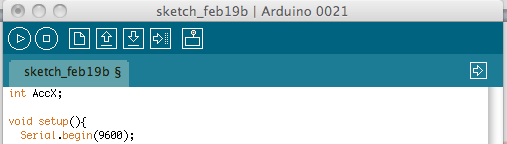 ここをクリックすると、モニタが現れる。
＊表示される値は生データであり、実際の値とは異なる。
　実際の値にするためにはキャリブレーションを行う必要である。

＊Arduinoには，アナログ計測用のチャンネルが6つ用意されている(10bit/6ch)．そこでさらに追加して他の物理量，例えば角速度などを測定することができる。　自分でプログラムを追加して測れるようにしよう。
加速度を計測しよう（コード解説）
int AccX;


void setup(){
  Serial.begin(9600);
}

void loop(){
  AccX = analogRead(0);

  Serial.print("AccX=");
  Serial.print(AccX);
  Serial.print("\t");

  delay(1000); 
}
センサーの値(analogRead(0))を
獲得しAccXに代入
「AccX=」という文字を表示
これを繰り返す
先ほど獲得した値(AccX)を表示
改行をする
１秒待つ
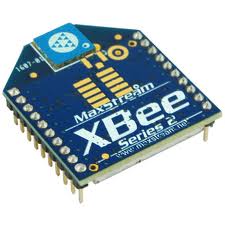 応用編ベルト式無線通信加速度センサ
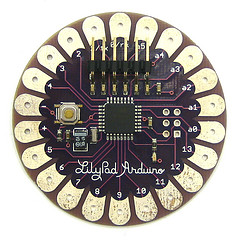 概要
Hardware
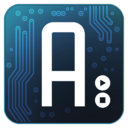 LilyPad Arduino
服に縫いつけて着ることができるマイコン

導電性の糸を使用することも可能
無線通信　ZigBee
短距離無線通信規格のひとつ

低速で転送距離が短いが、安価で消費電力が少ない。
制御ソフトウェア　Processing
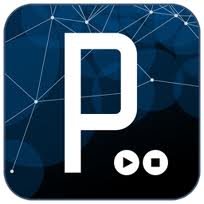 Javaを簡略化したグラフィックに特化した言語

arduinoとの相互性があり、容易に操作することができる。
Processing をインストールしよう
手順は arduino とほぼ同じ

① http://www.processing.org/ にアクセス

② 「Download」から自分の OS にあったものをダウンロード

③ ダウンロードしたフォルダを解凍し好きなところへ移動

Windowsの人は OS を選ぶときに Java の有無に合わせて選択
(わからなければ Java ありを選択)
電源モジュール
Lilypadの駆動電圧は，2.7〜5.5V と決まっている
 ここでは，リチウムポリマー電池（写真下：3.7V/1000mAh)を使用
Arduinoに安定した電圧を供給するため，DC-DCコンバーター（写真上：LiPower）を使用．
LiPowerから5Vが取り出せるので，これをLilypadへ
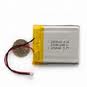 三軸加速度センサ
LilyPad加速度センサ
ADXL335使用（±3G）
V+, GND
X,Y,Z
回路図
Software
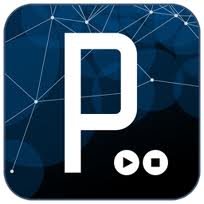 通信
Arduinoとシリアル通信をし、得られた数値を画面に表示しよう。
サンプルコード　(参考：http://www.processing.org/reference/libraries/serial/index.html)

import processing.serial.*;　　　　　　　　　　//Libraryをimportする
Serial myPort;
String StringData;

void setup(){
  size(400,400);                                                //画面のサイズを決定する
  background(255);　　　　　　　　　　　　　//背景色を決定する
①(ツールバー）sketch
②Import Library ▶
③Serial I/O（選択）
myPort = new Serial(this,"/dev/tty.usbserial-A9007NaE",9600);
   
myPort.clear();
  myPort.bufferUntil(10);
}
void drow(){
} 
void serialEvent(Serial p){
  StringData=myPort.readStringUntil(10);
  StringData=trim(StringData);
  
  String[] List=split(StringData,“,”);　        //”,”ごとにデータをとってくる
  
  print(int(List[0]));　　　　　　　　　　　//list[0]を表示
  print(“,”);　　　　　　　　　　　　　　　　////　,　を表示
  print(int(List[1]));                                //list[1]を表示
  print(“,”);                                             //　,　を表示
  println(int(List[2]));　　　　　　　　　//list[2]を表示
 
}
（Macの場合）
①ターミナルを起動
②ls /dev/tty.*　と入力
③”○○…”をコピーして緑字のところに貼付け
グラフの描画
CSVデータをX軸Y軸Z軸のグラフにしよう。
サンプルコード（参考：http://processing.org/reference/try.html）
BufferedReader reader;
String line;
int oldX=0;                                         //定数を設定する
int oldY=0;
int AccX=0;
int AccY=0;
int GraphPosition=0;

void setup(){
  size(500,400);　　　　　　　　　　　　　　　//画面のサイズを決定する
  background(255);
  frameRate(25);
  reader = createReader(“test.csv”);　　//“test.csv”という名前のCSVファイルを読み込む
}
void draw(){
  try {
    line = reader.readLine();
  } catch (IOException e) {
    e.printStackTrace();
    line = null;
  }
  if (line == null) {
    noLoop();  
  } else {
    String[] pieces = split(line, “,”);               //”,”ごとにデータを区切る
    
    AccX =int(pieces[2])*4+250;　　　　　//３番目の数字をAccXと定義し、大きさを調整する
    AccY =int(pieces[3])*5-750;　　　　　//4番目の数字をAccYと定義し、大きさを調整する
    
    if(GraphPosition<500){                 
      GraphPosition++;
    }else{background(255);
      GraphPosition=0;
    }
//GraphPosition が500になるまで増加させ、500以上になったら背景を白(255）にし、GraphPositionを0に戻す。
strokeWeight(3.0);                                                 //グラフの太さを決定する
      stroke(255,0,0);　　　　　　　　　　　　　　　　//グラフの色を設定する
      line(GraphPosition,oldX, GraphPosition+1,AccX);      //線を描く
      stroke(0,0,255);
      line( GraphPosition,oldY, GraphPosition+1,AccY);
    
    oldX=AccX;　　　　　　　　　　　　　　　　　　　　//データを更新する
    oldY=AccY;
  }
}
これができたら、シリアル通信で
とれたデータをグラフにしてみよう！
動画の描画
DVカメラで撮影した動画を画面に描画しよう。
サンプルコード（参考：http://processing.org/reference/libraries/video/Capture_read_.html）

import processing.video.*;                         //Libraryをimportする

Capture myCapture;

void setup(){
  frameRate(25);
  size(320,240);  　　　　　　　　　　　　　　 //画面のサイズを決定する
  
  myCapture = new Capture(this,320,240);　//キャプチャ画面ののサイズを決定する
}
①(ツールバー）sketch
②Import Library ▶
③Video（選択）
void draw(){
  if(myCapture.available()){
    myCapture.read();
  }
  image(myCapture,0,0);     
}
//キャプチャ画面の場所を指定する
　　（画面の左上の座標を指定）
保存
実行画面を動画保存しよう。
サンプルコード（参考：http://processing.org/reference/libraries/video/MovieMaker.html）

import processing.video.*;                             //Library（video）をimportする
Capture myCapture;                                        //動画表示の設定をする
MovieMaker MovieFile;                                  //保存ファイルの設定をする
String title;

void setup(){
  frameRate(25);
  size(320,240);　　　　　　　　　　　　　　　　　//画面のサイズを決定する
  myCapture = new Capture(this,320,240);　　//キャプチャ画面ののサイズを決定する　
}
void draw(){
  if(myCapture.available()){
    myCapture.read();
  }
  image(myCapture,0,0);
  
  if(mousePressed == true){　　　　　　　　　　　//画面上をクリックしたら実行される
    title = month()+"-"+day()+"/"+hour()+"-"+minute()+"-"+second();  
								//ファイルのタイトルを付ける(月-日▶時-分-秒）
    MovieFile = new MovieMaker(this,width,height,title+“.mov”,15, MovieMaker.VIDEO, MovieMaker.LOSSLESS);　         //ファイルを作成する
    MovieFile.addFrame();　　　　　//ファイルに書き込む
  }
}
//キャプチャ画面の場所を指定する
　　（画面の左上の座標を指定）
カメラで撮影した動画を画面に描画し、その画面をクリックすることで動画を保存できる。
保存された動画は書類▶Processing▶保存したsketchbook▶
（ファイルを作成した月-日）▶（ファイルを作成した時-分-秒.mov）
という名前のファイルに動画が保存されている。
全プログラム
arduinoとprocessingのコードが長いため、身体運動解析履修者の皆さんは，SFC-SFSから，資料をダウンロードしてください
その他の方は，仰木研究会のWebサイトからダウンロード
http://web.sfc.keio.ac.jp/~ohgi/